ЕДИНЫЙ ВСЕКУБАНСКИЙ КЛАССНЫЙ ЧАСОлимпийский старт Кубани
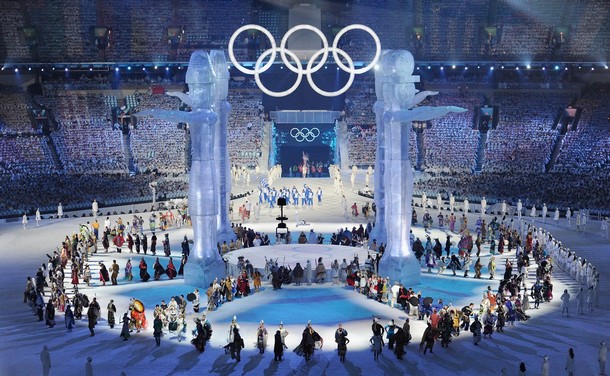 ПОЕХАЛИ!!!!
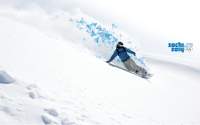 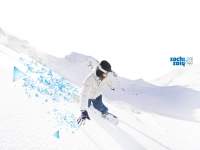 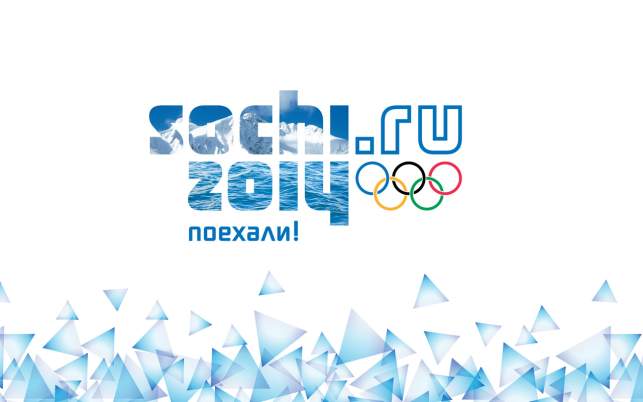 ТАЛИСМАНЫ   ИГР
Паралимпийских 
игр
Олимпийских 
игр
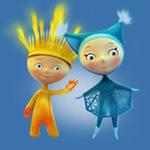 Станция №1
«Олимпийские ценности»
Дружба. Совершенство. Уважение. Смелость. Равенство. Решимость. Вдохновение.
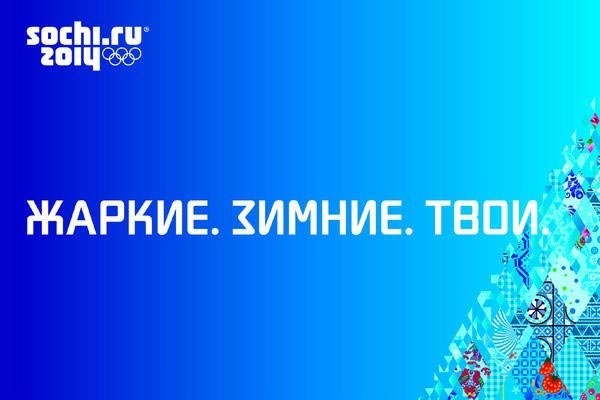 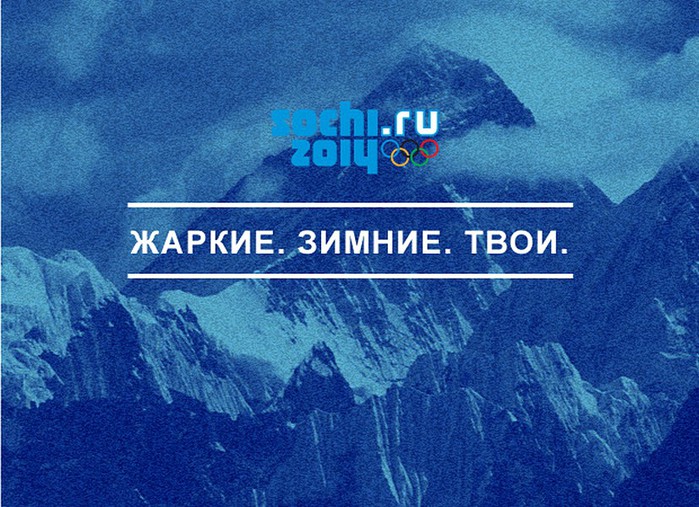 Станция №2
«Кубань- хозяйка олимпиады»
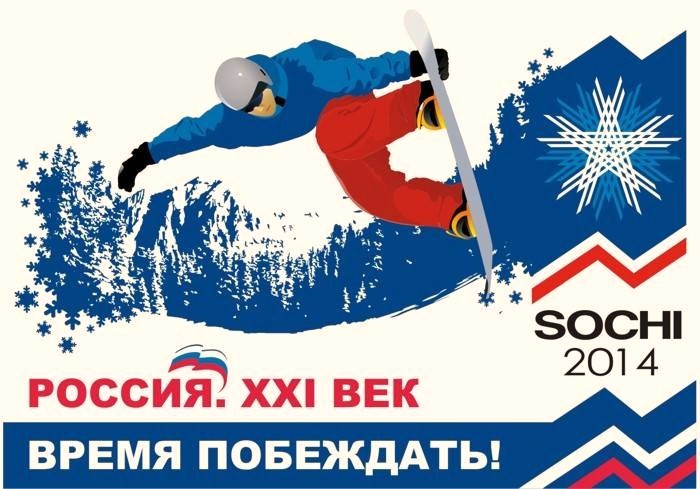 Я , ты, он, она- вместе Олимпийская страна!
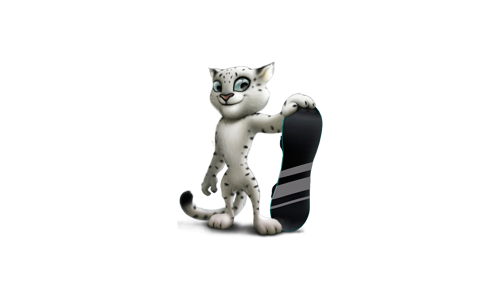 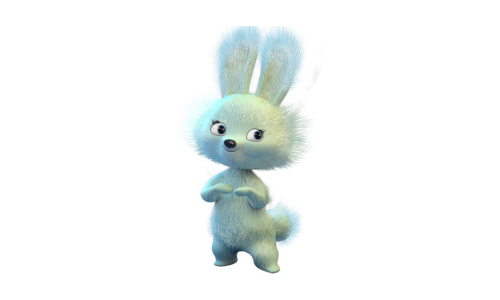 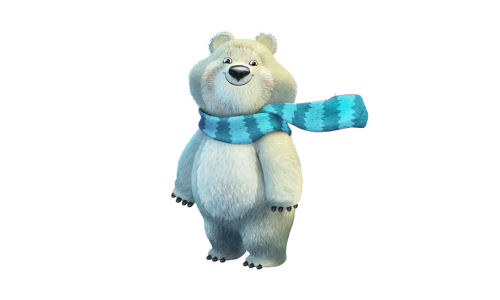 Станция №3
«Культура зрителя».
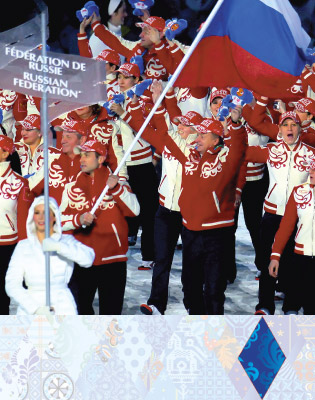 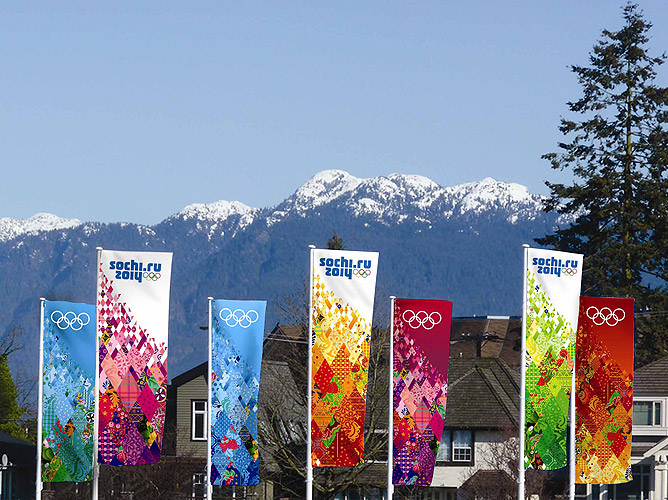 Станция №4
« 157 дней олимпийских событий»
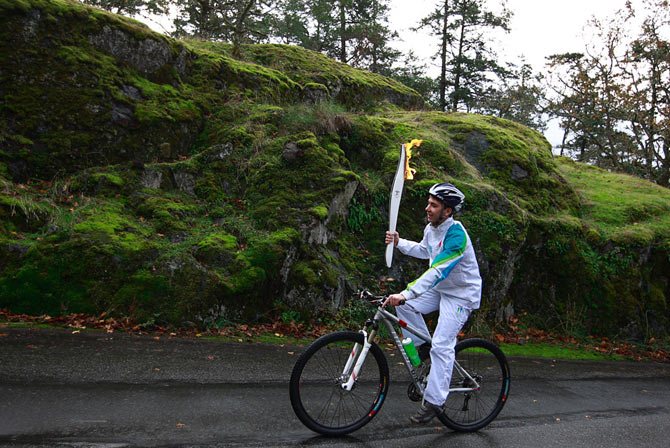 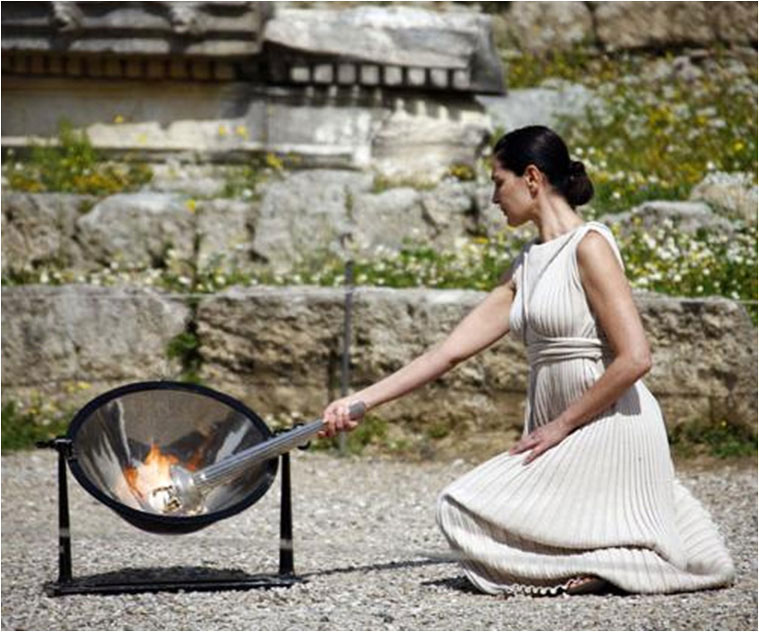 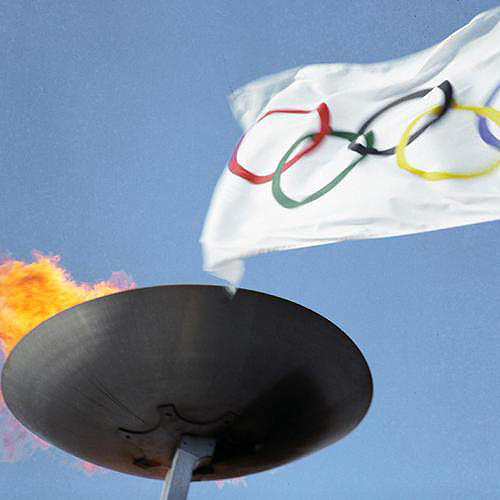 Олимпийский огонь
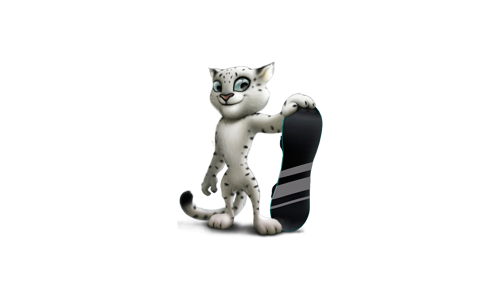 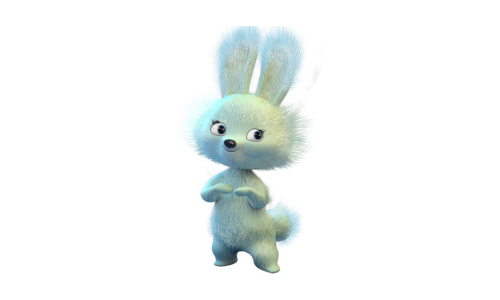 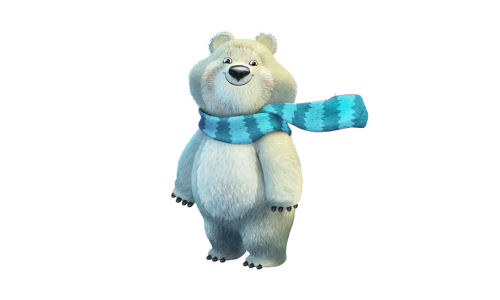 Что такое Олимпиада?
Это честный спортивный бой!
В ней участвовать - это награда!
Победить же может любой!!!